Школьные принадлежности
Педагог-психолог Прокопенко С.А.
Тетрадь
То я в клетку, то в линейку.
Написать по ним сумей-ка!
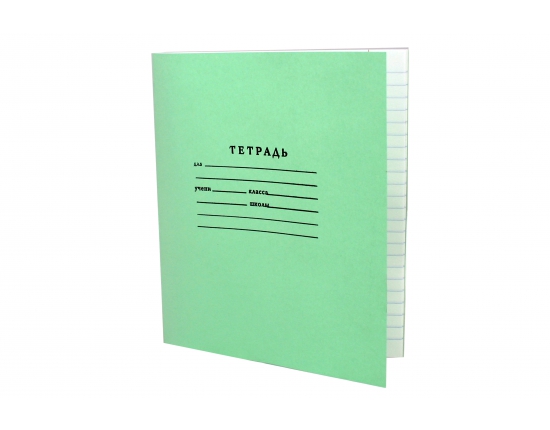 Ручка
Пишем ей в тетрадкуБуквы по порядку.Очень нужная нам  штучка,А зовётся просто …
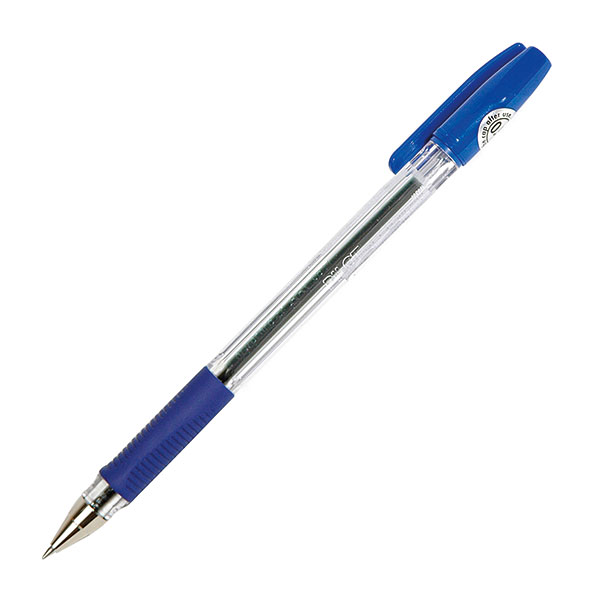 Карандаш
Если ты его отточишь,
Нарисуешь всё, что хочешь!
Солнце, море, горы, пляж.
Что же это?..
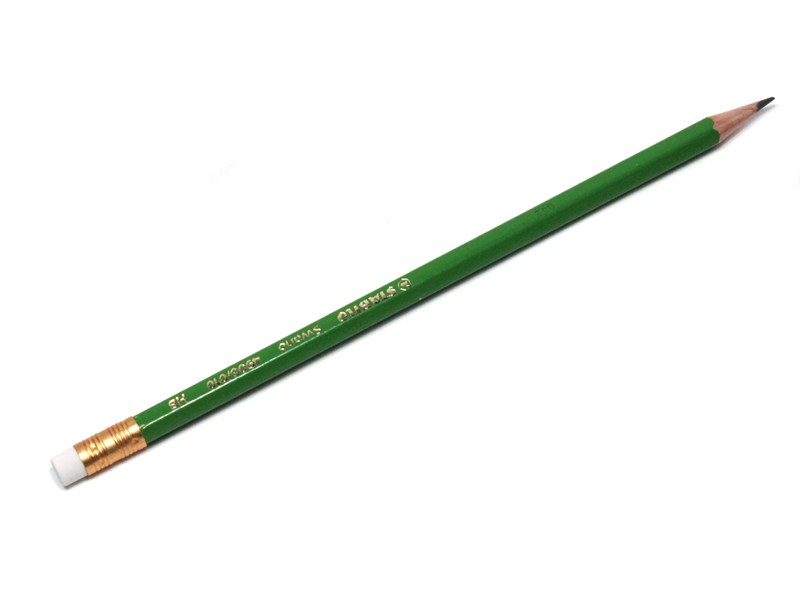 Ластик
Вы цветным карандашомВсе рисуночки раскрасьте.Чтоб подправить их потом,Очень пригодится…
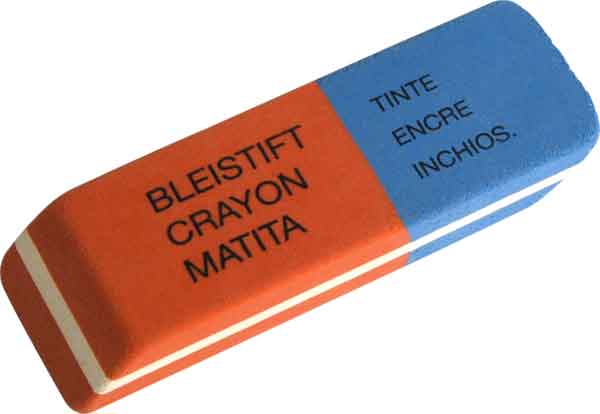 Линейка
Линию прямую, ну-ка,Сам нарисовать сумей-ка!Это сложная наука!Пригодится здесь…
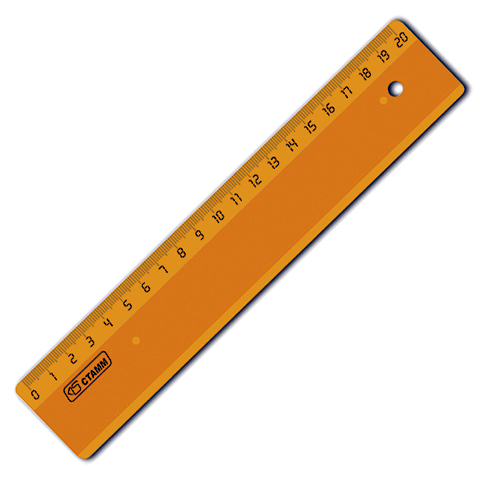 Циркуль
Сговорились две ноги
Делать дуги и круги.
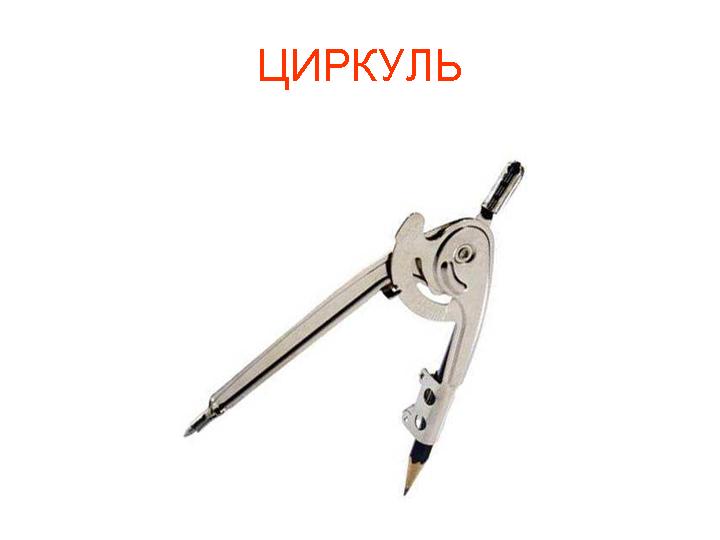 Пенал
В этой узенькой коробкеТы найдёшь карандаши,Ручки, ластик, скрепки, кнопки -Что угодно для души.
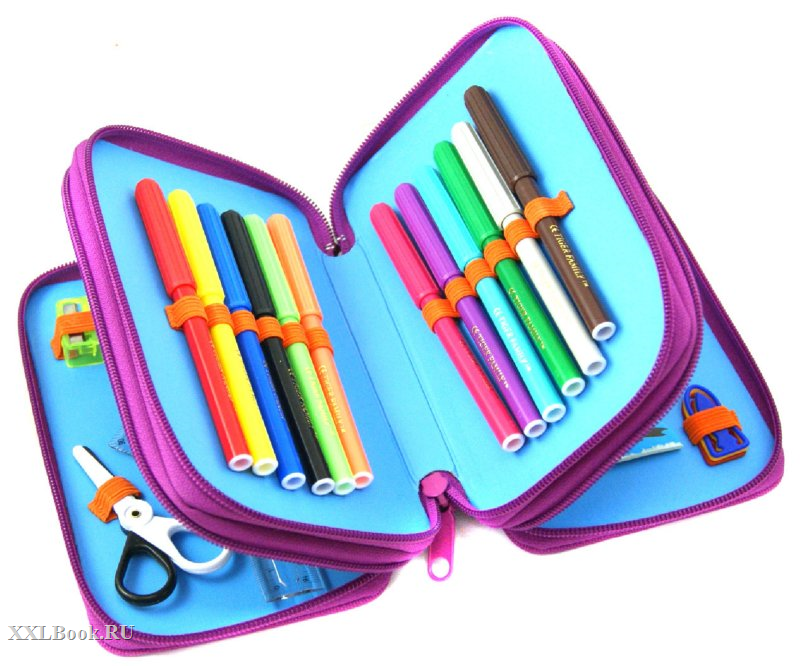 Альбом
Нарисую лето, маму И себя. На мне — панаму. Море, радугу и дом. Все хранит в себе…
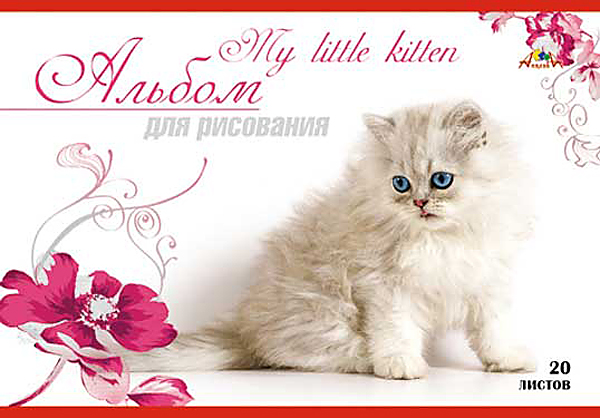 Цветные карандаши
Жмутся в узеньком домишкеРазноцветные детишки.Только выпустишь на волю –Где была пустота,Там, глядишь, — красота!
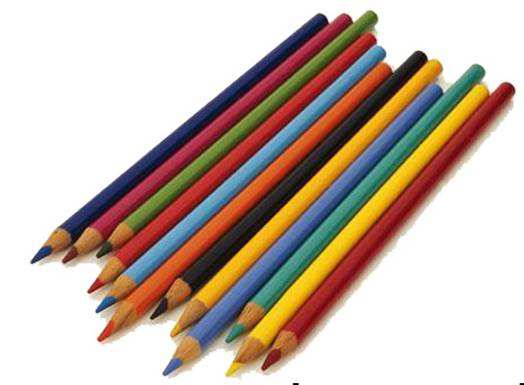 Краски и кисточка
Разноцветные сестрицыЗаскучали без водицы.Дядя, длинный и худой,Носит воду бородой.И сестрицы вместе с нимНарисуют дом и дым.
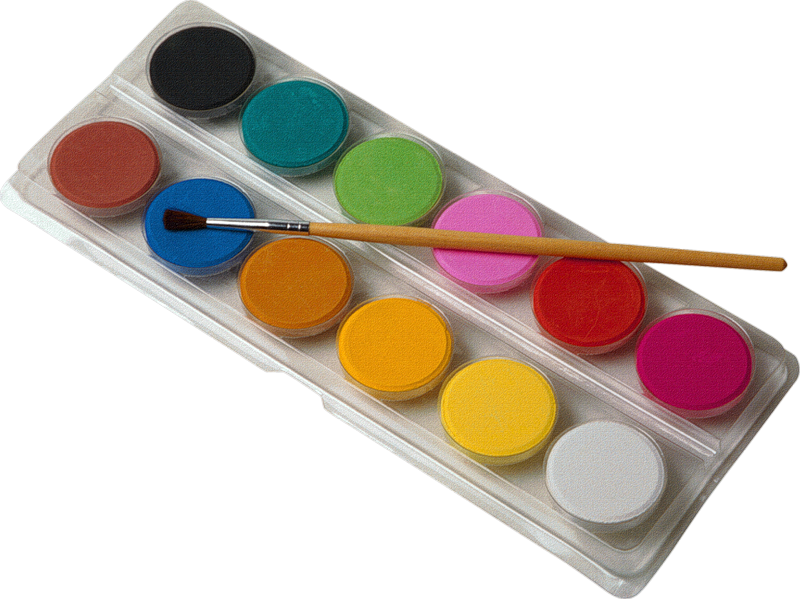 Пластилин
Я весь мир слепить готов — Дом, машину, двух котов…Я сегодня властелин — 
    У меня есть…
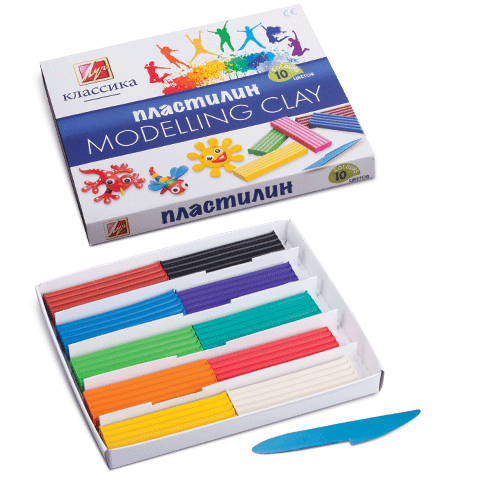 Цветная бумага
Смастерим корабль, солдата,Паровоз, машину, шпагу.А поможет нам, ребята,Разноцветная…
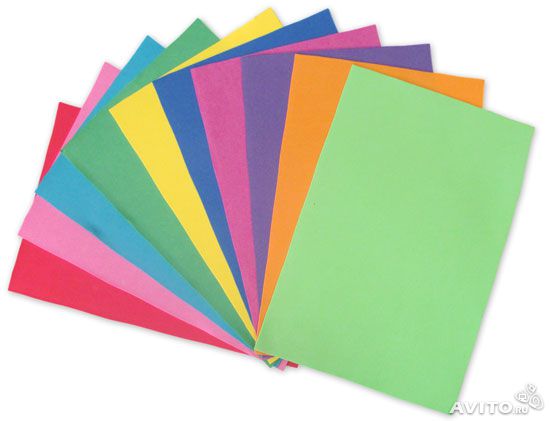 Ножницы
Много делать мы умеем:
Стричь, кроить и вырезать.
Не играйте с нами, дети:
Можем больно наказать!
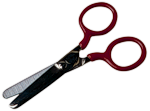 Клей
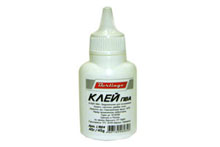 Два листа между собойСкрепит он, колпак открой.Можешь мазать, не жалей.А зовут его все…
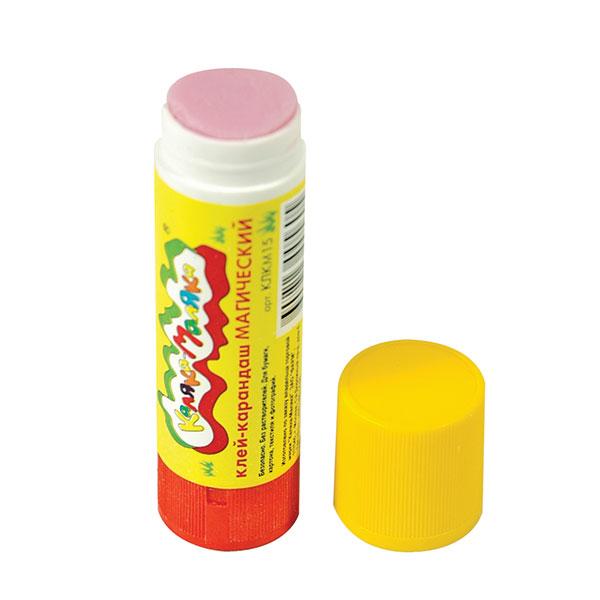 Книга
Не куст, а с листочками, Не рубашка, а сшита, Не человек, а рассказывает.
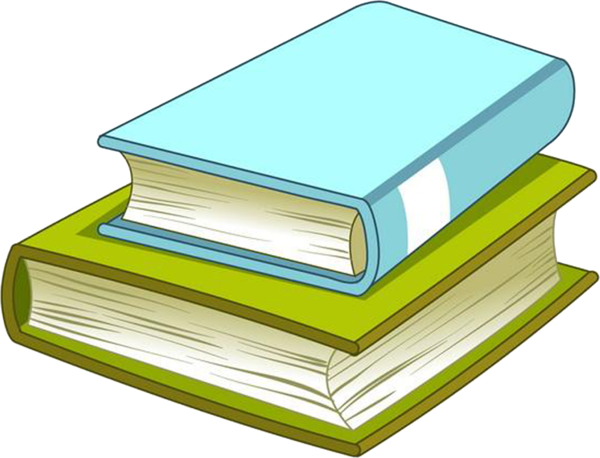 Закладка
Я нужна вам для порядка:
Зря страницы не листай!
Там ,где я - открой, читай!
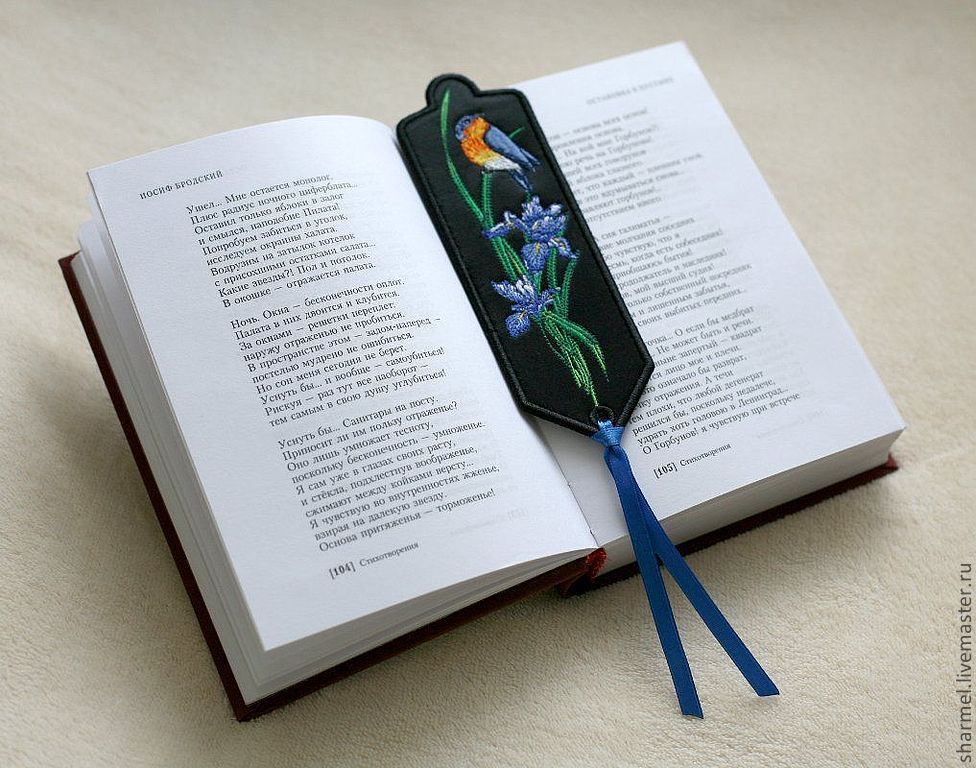 Счёты
По десятку на шесточкеСели умные кружочкиИ считают громко вслух,Только слышно: стук да стук!
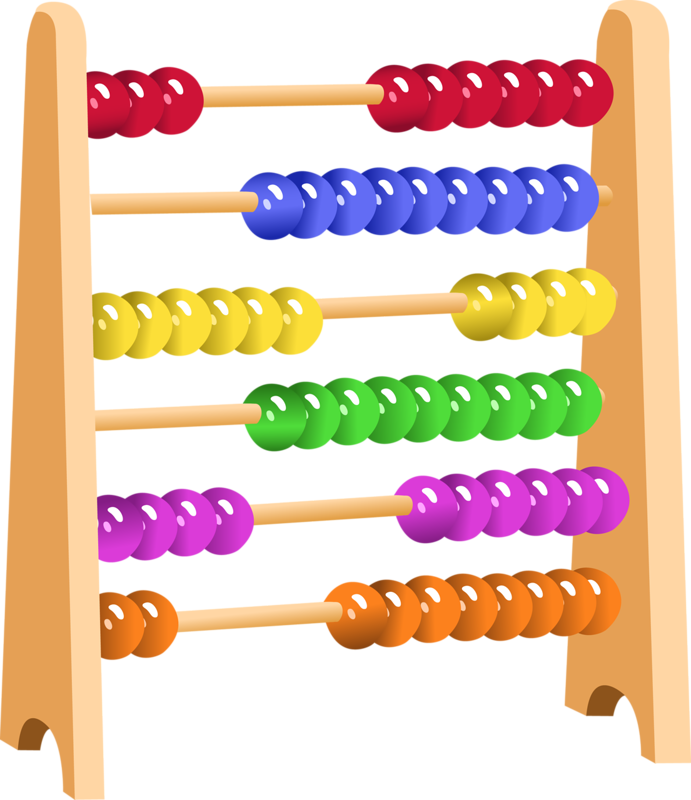 Портфель
Новый дом несу в руке,Дверцы дома — на замке. Тут жильцы бумажные. Все ужасно важные.
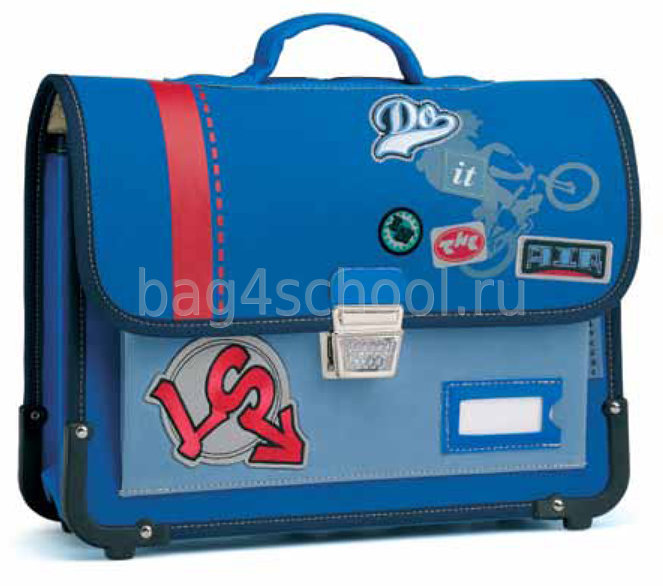 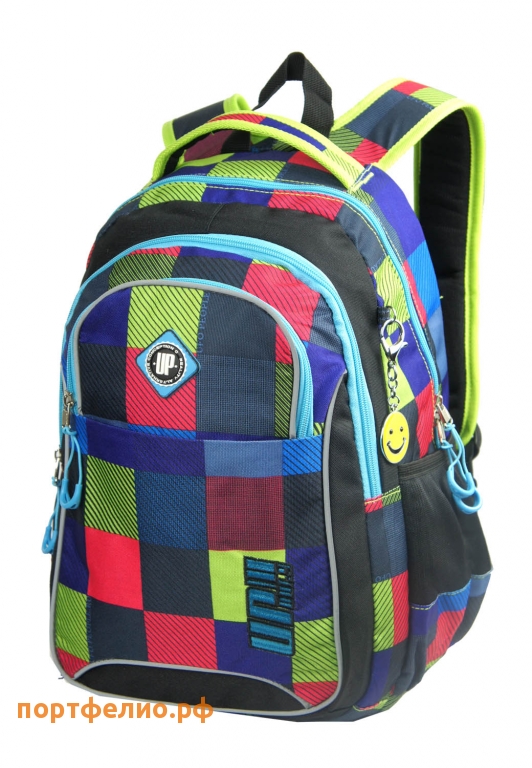 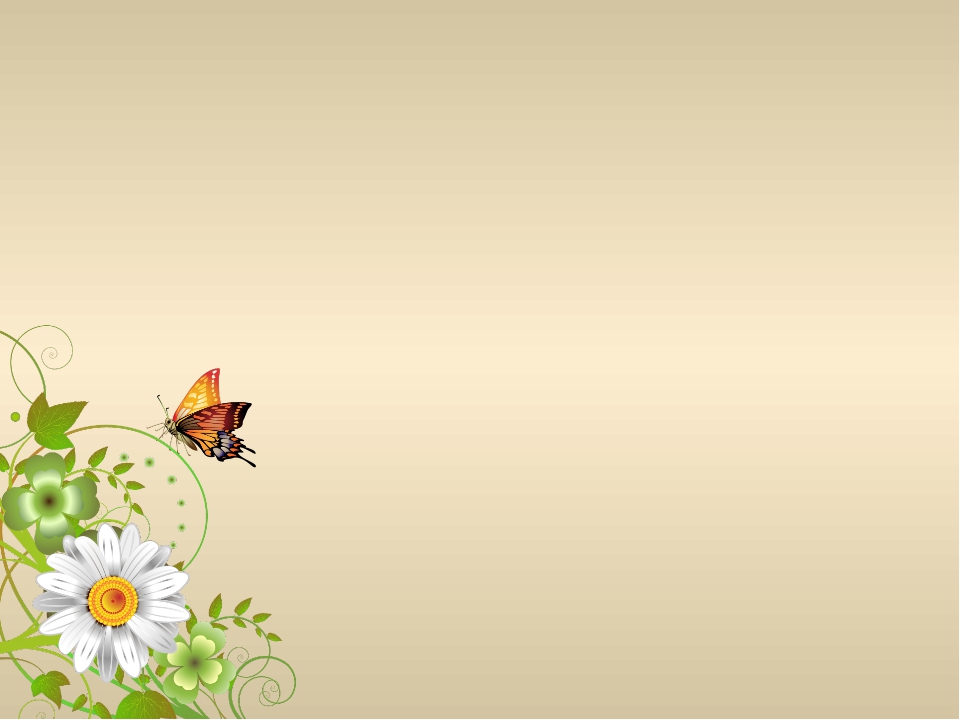 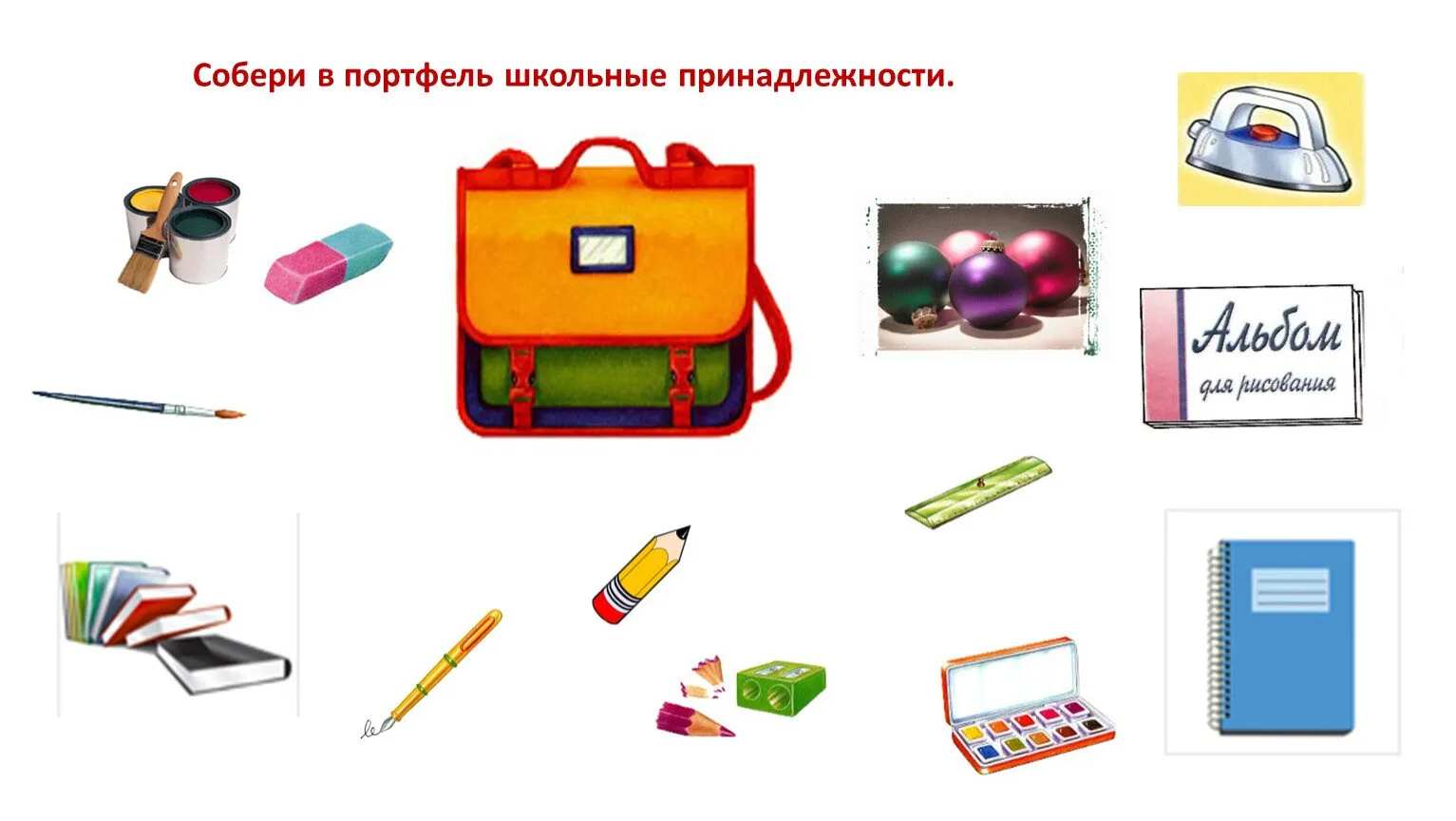 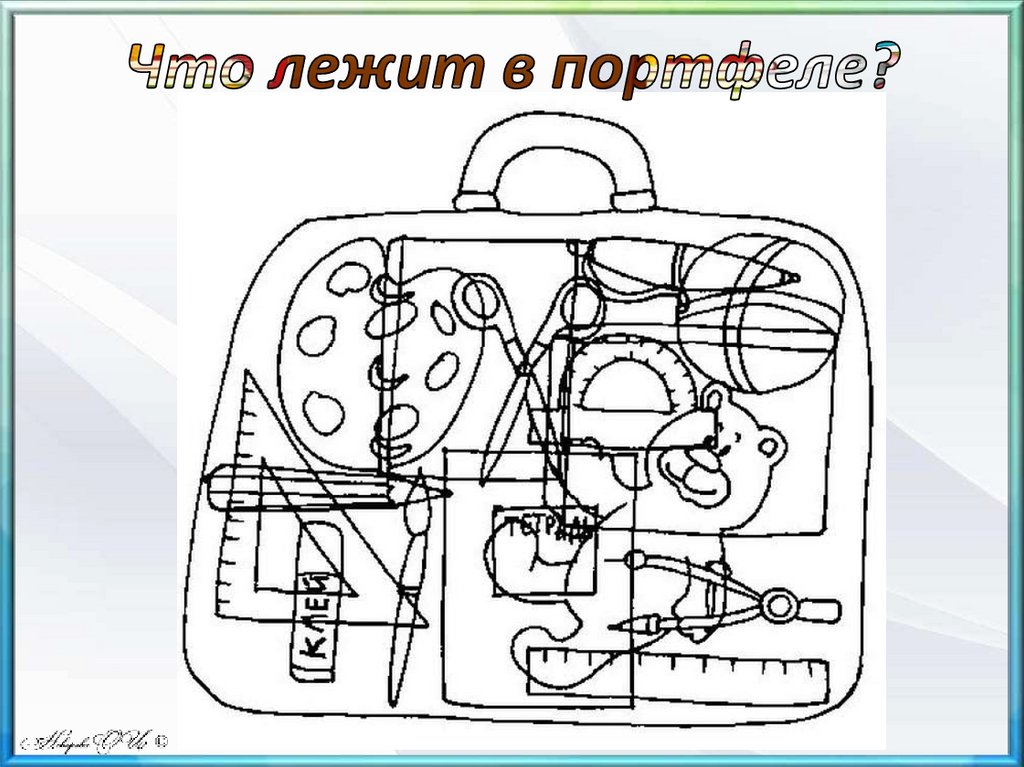 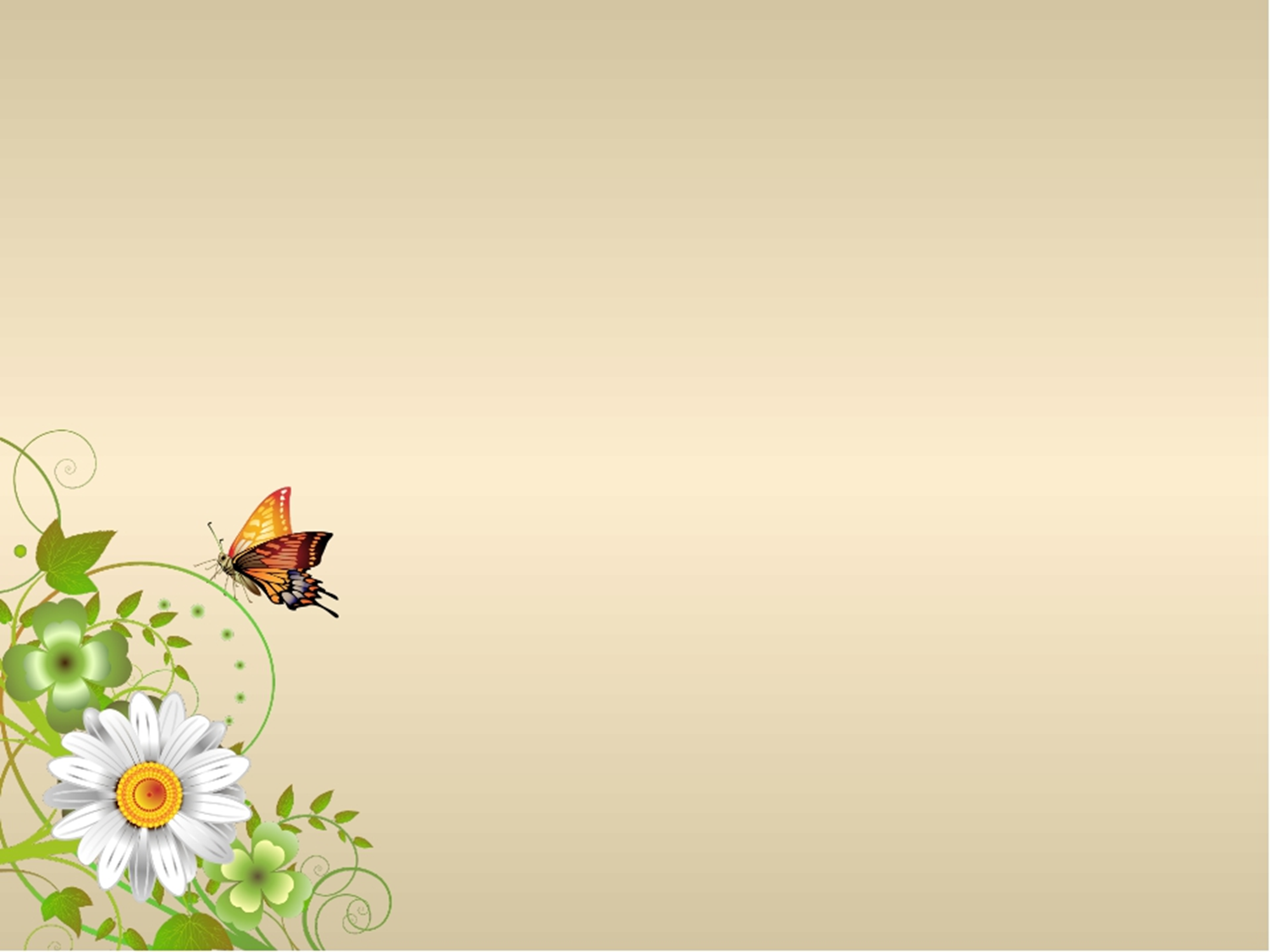 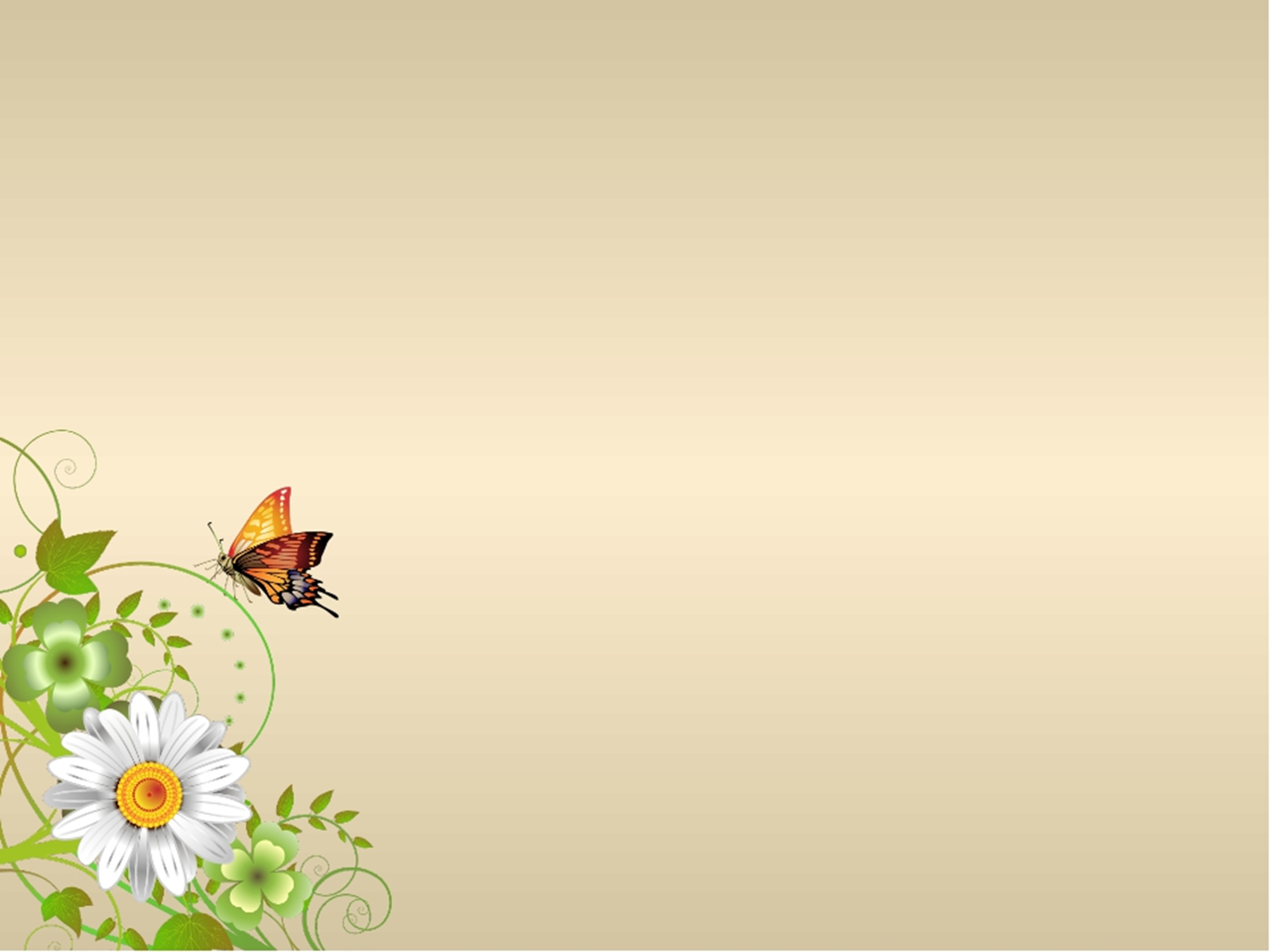 Игра 4-й лишний
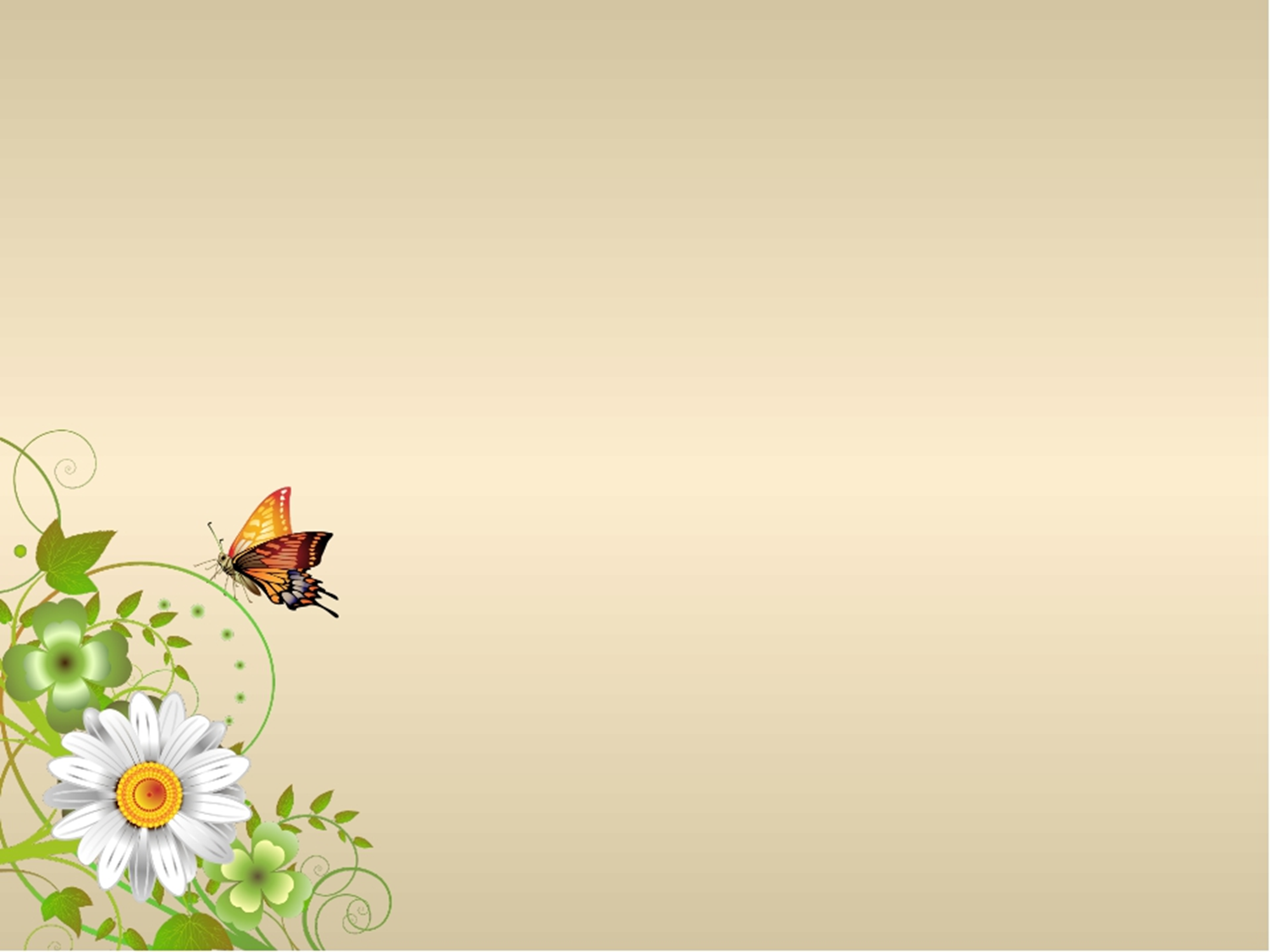 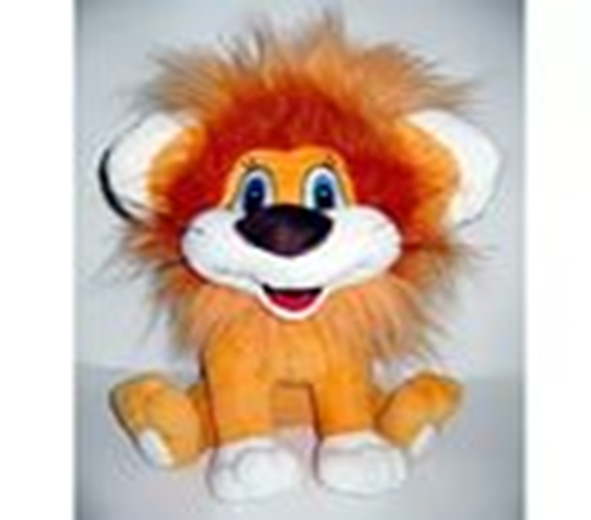 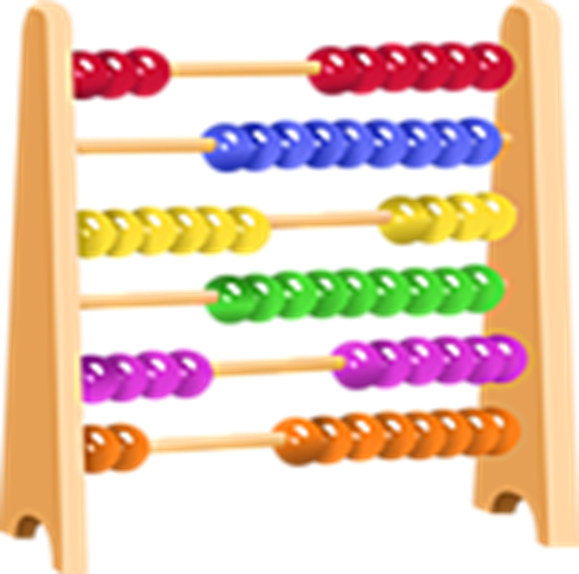 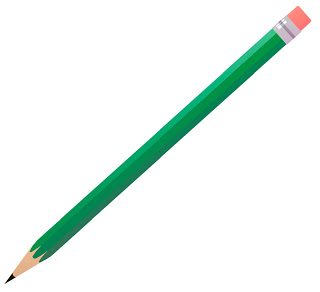 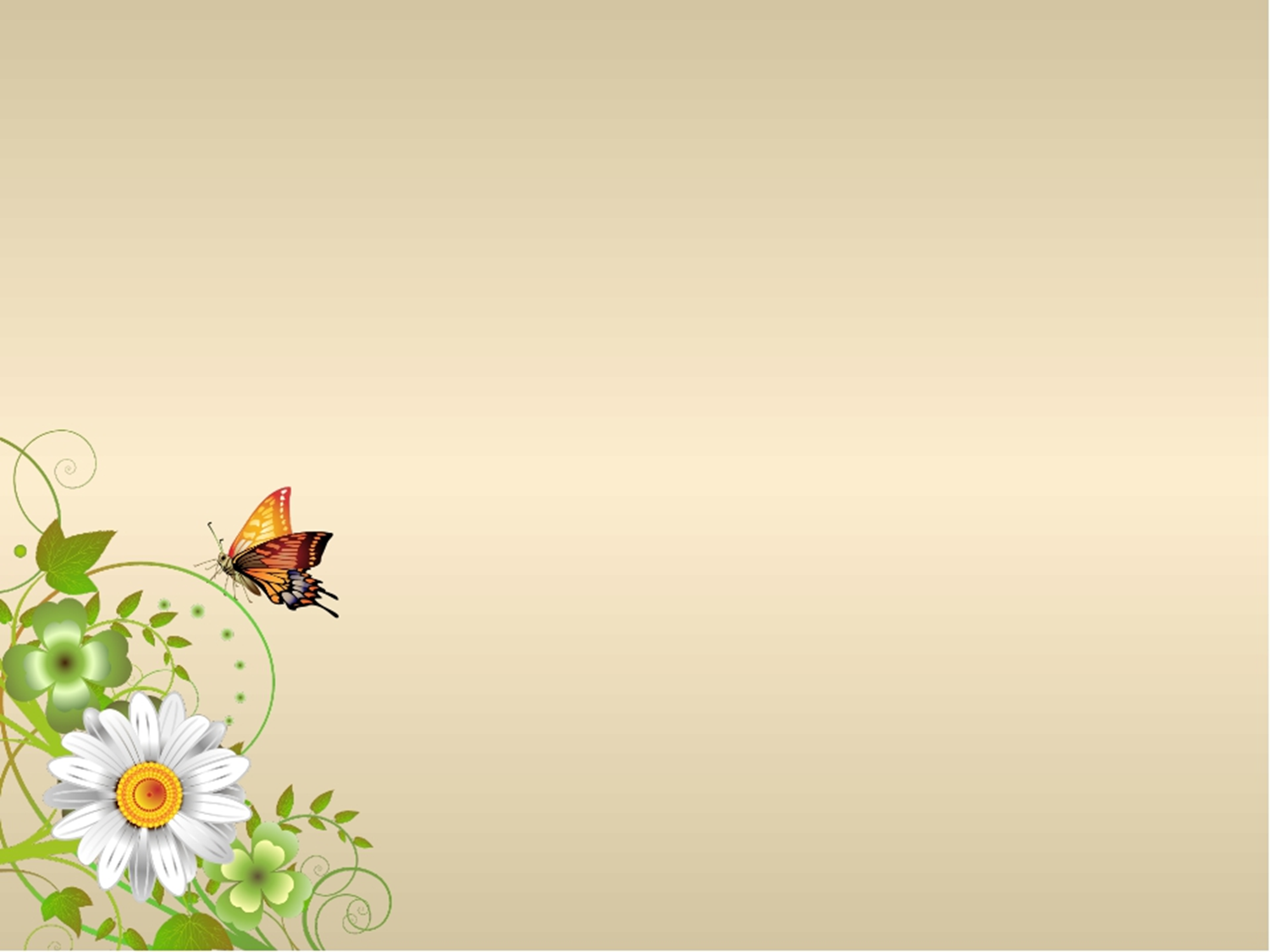 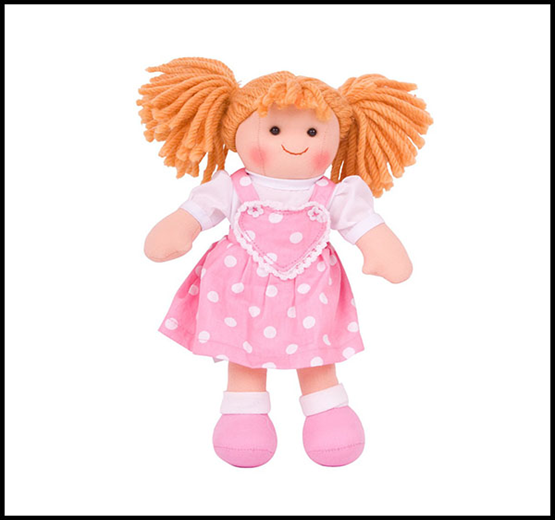 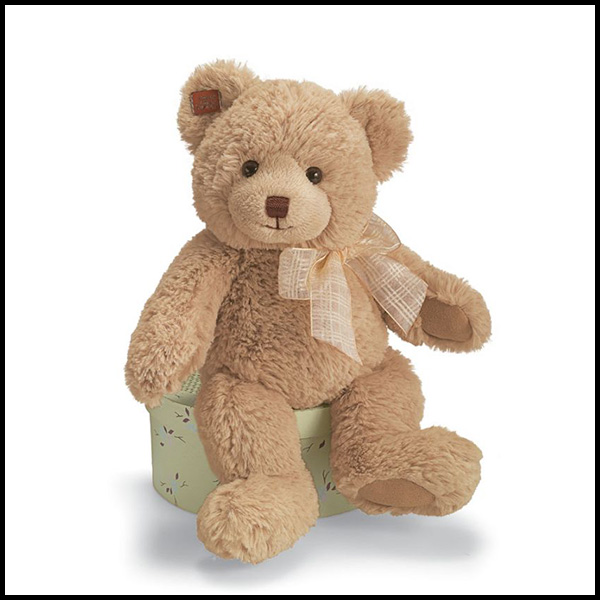 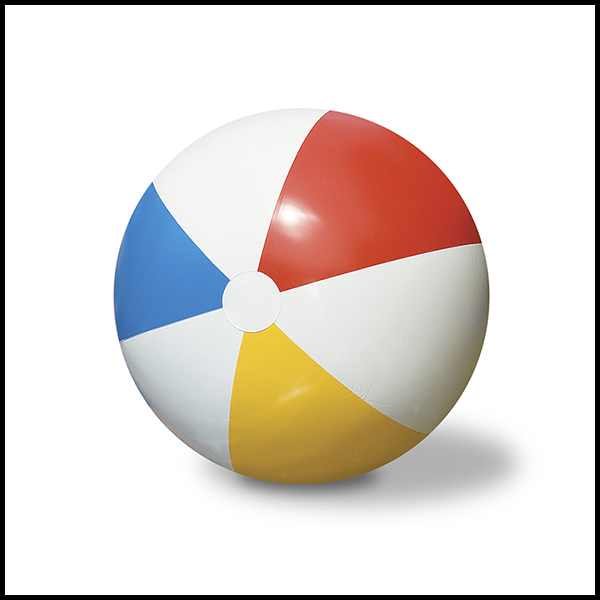 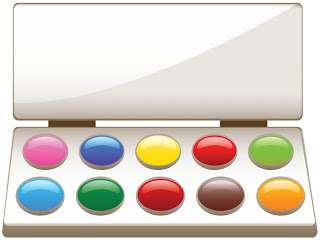 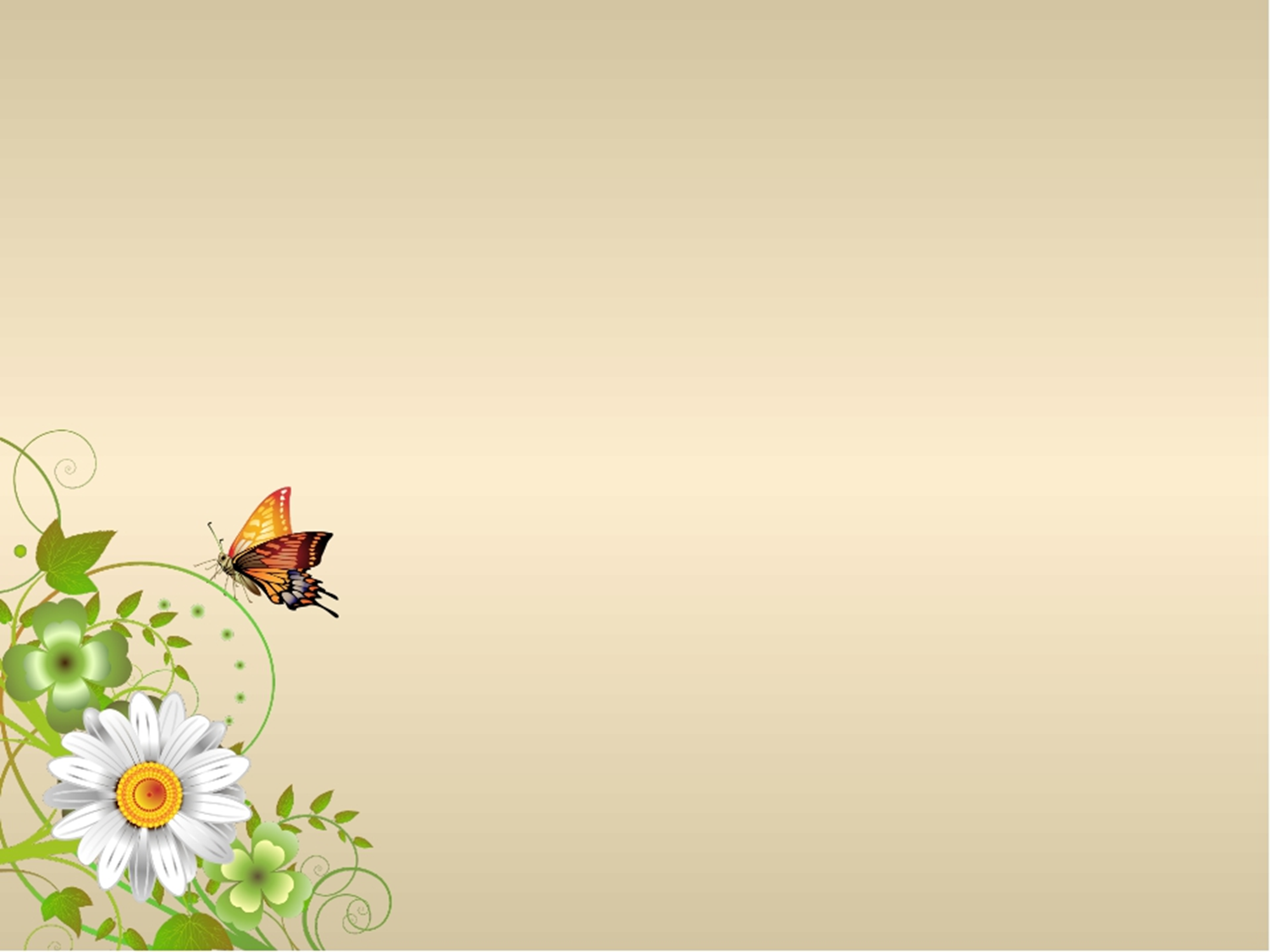 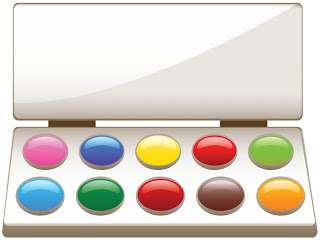 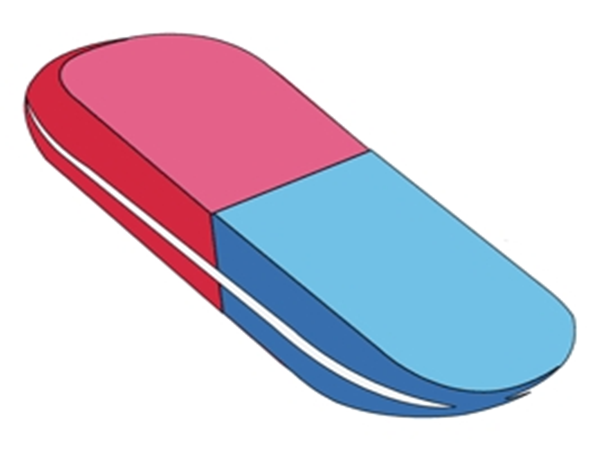 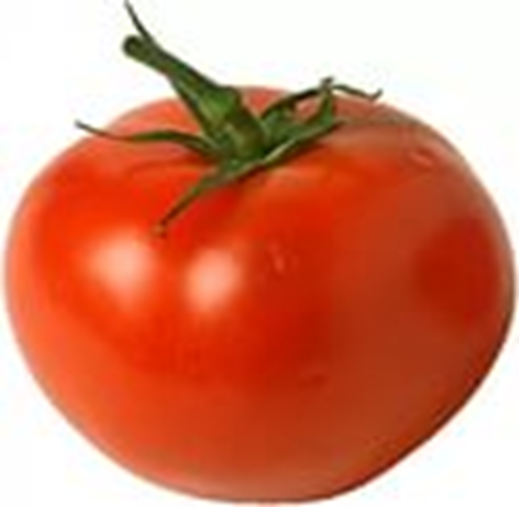 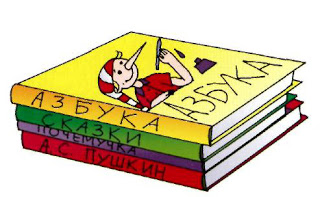 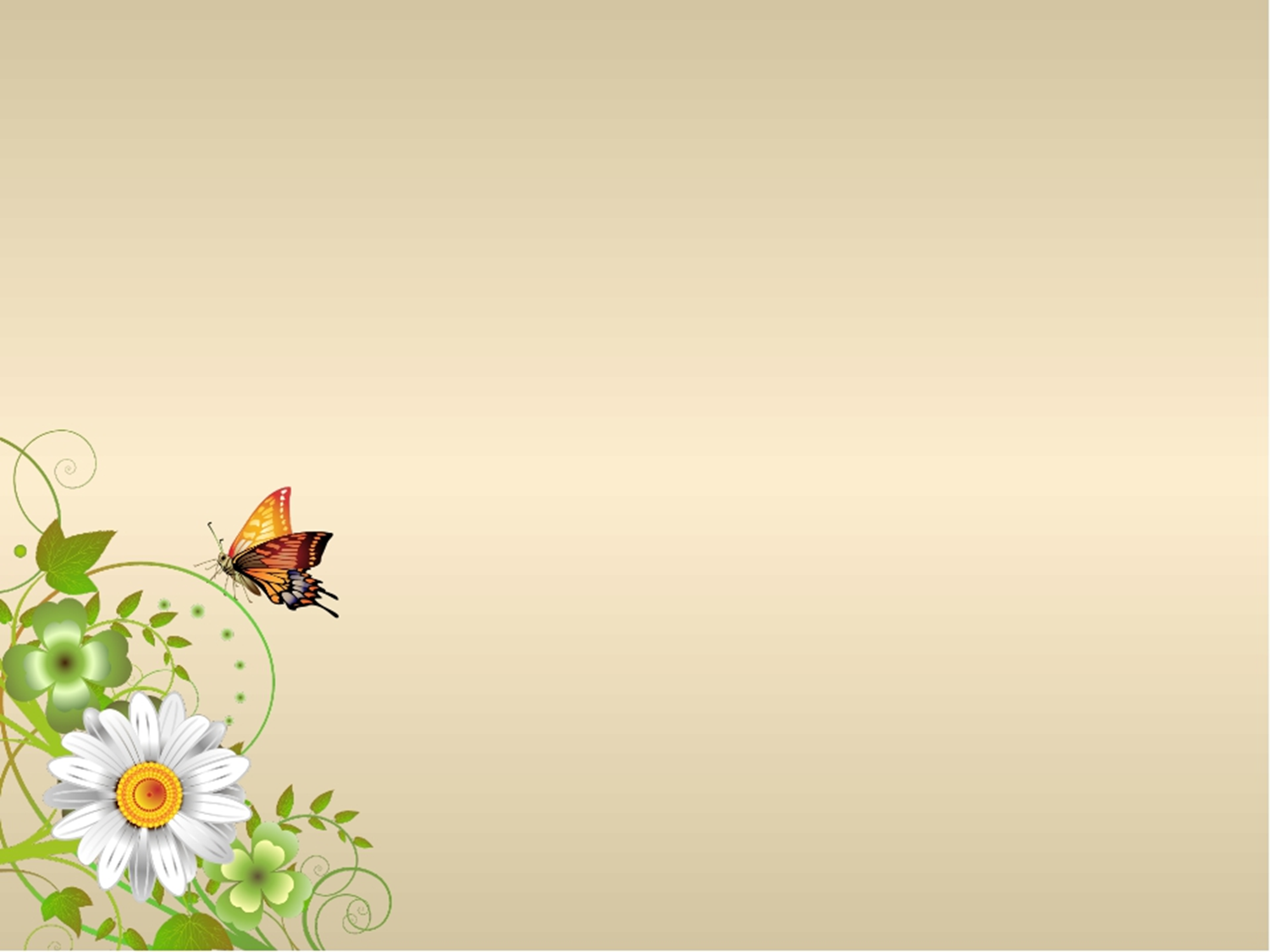 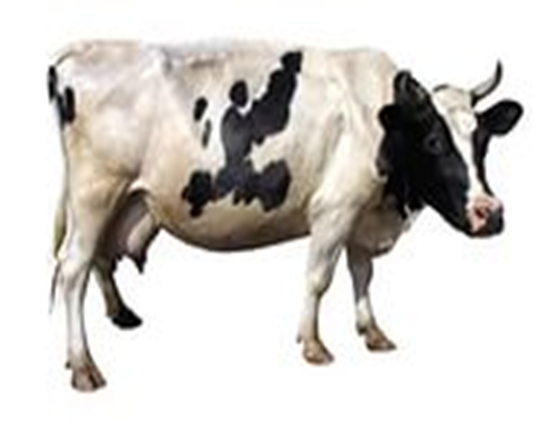 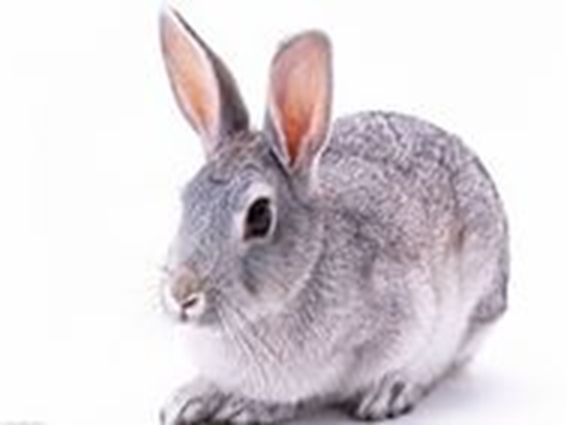 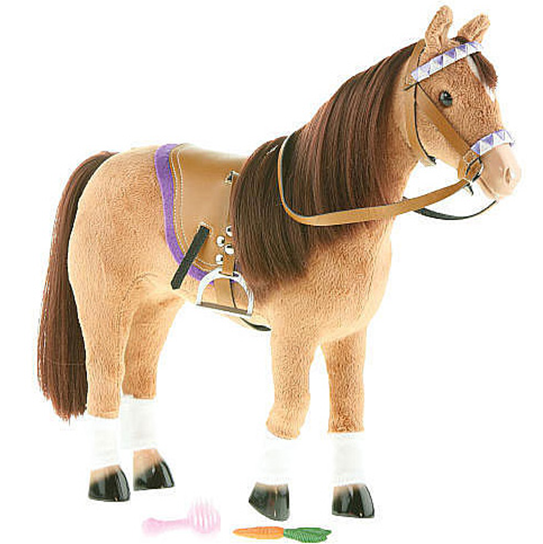 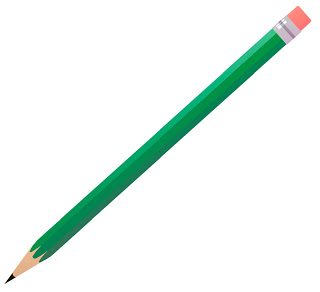 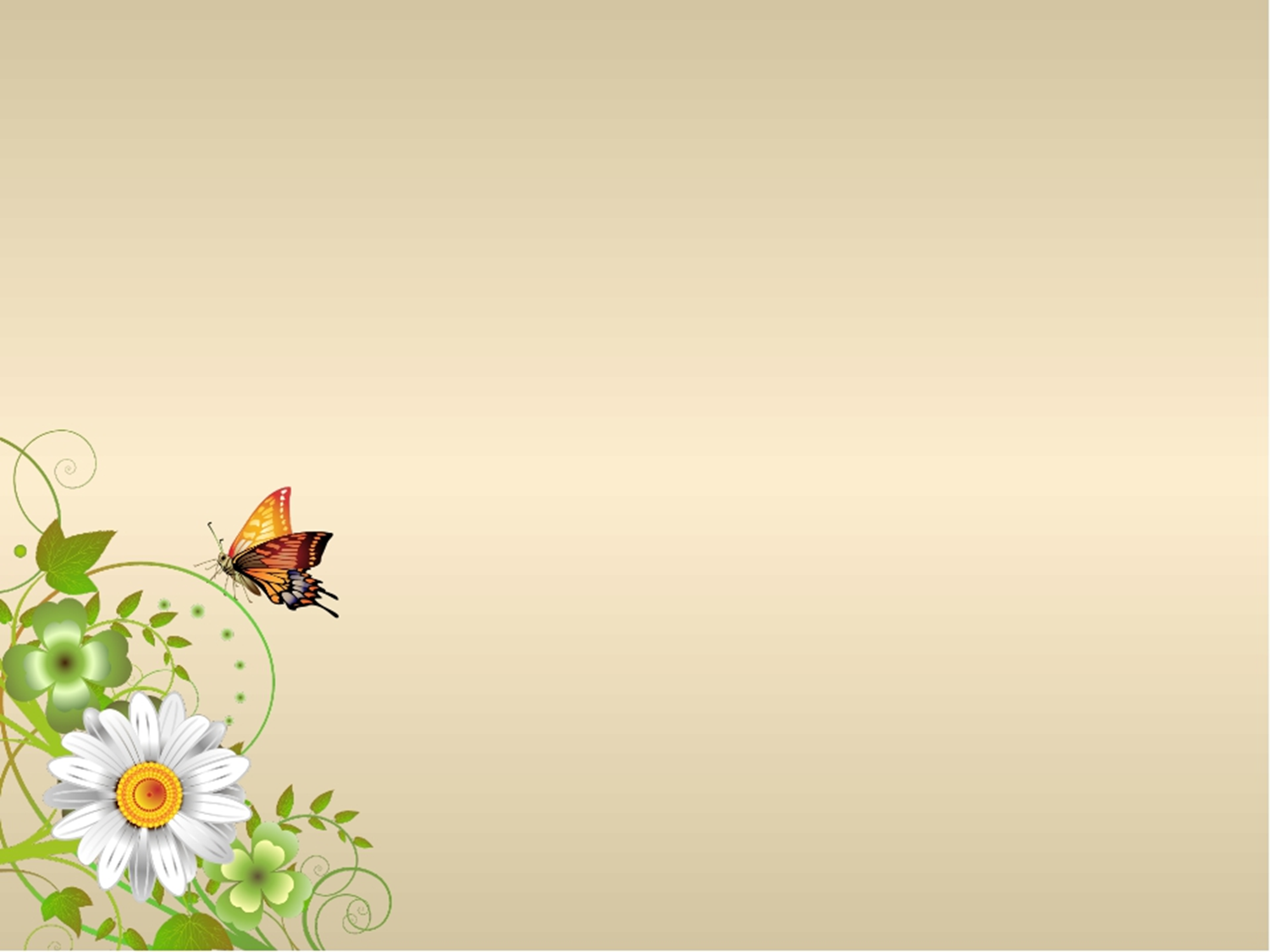 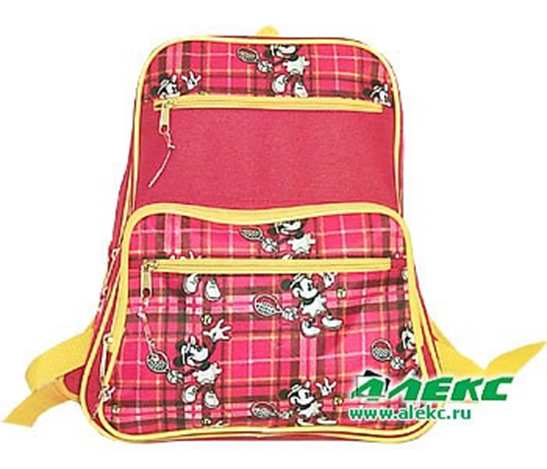 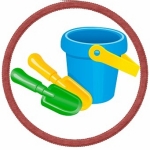 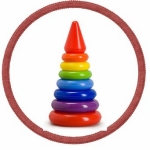 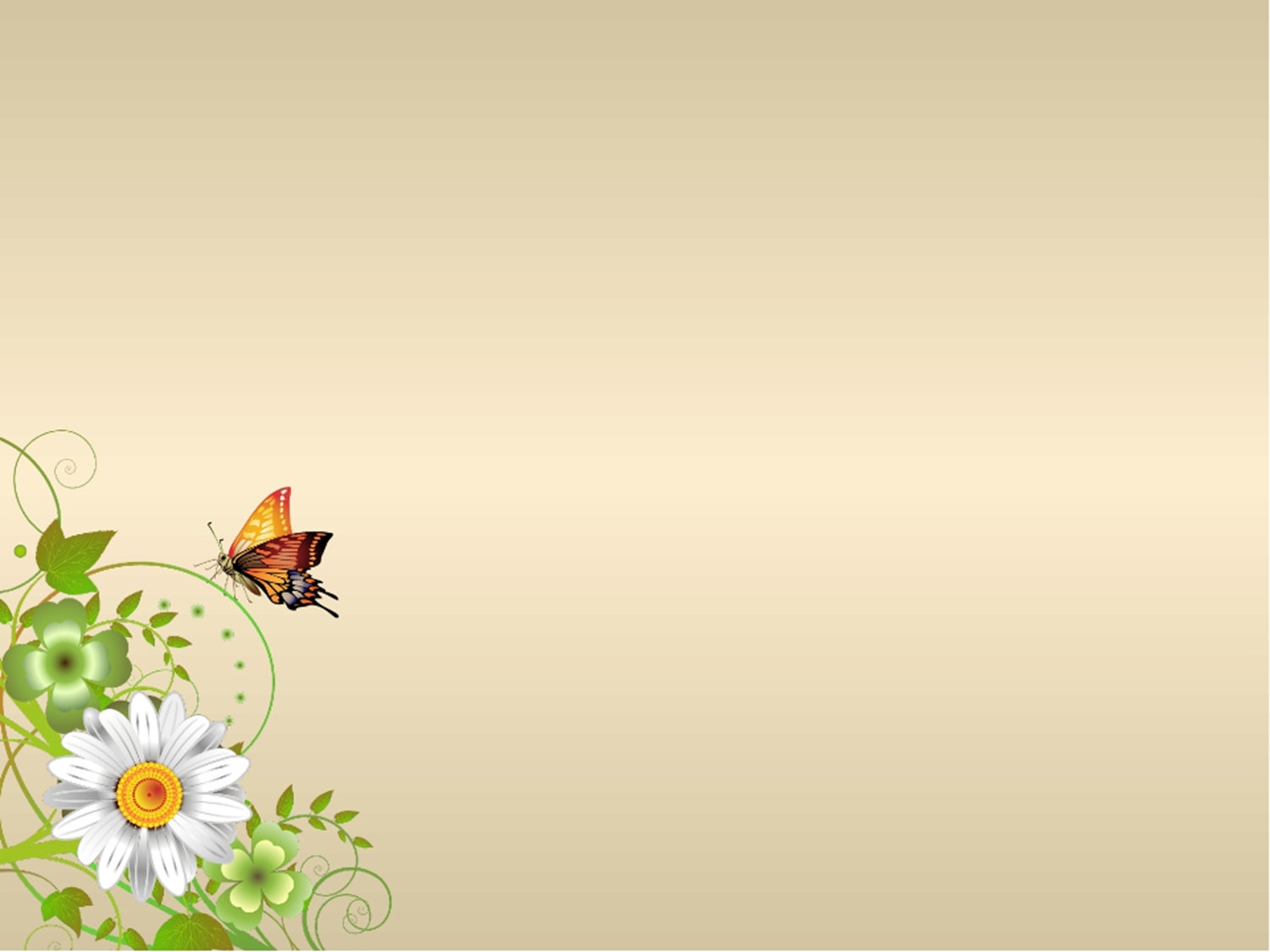 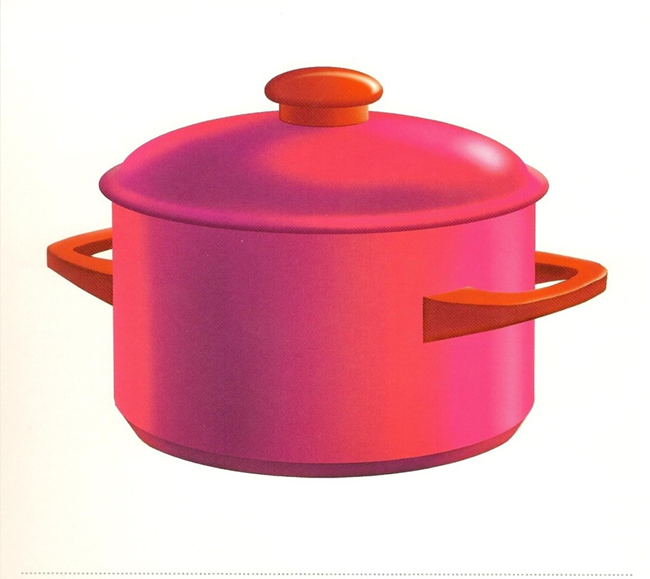 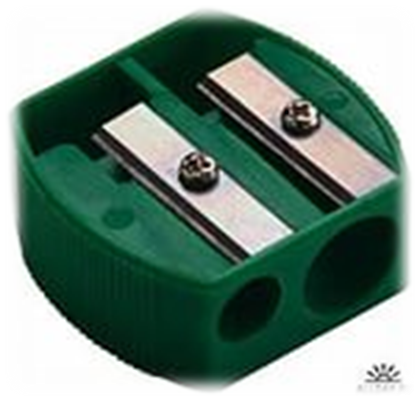 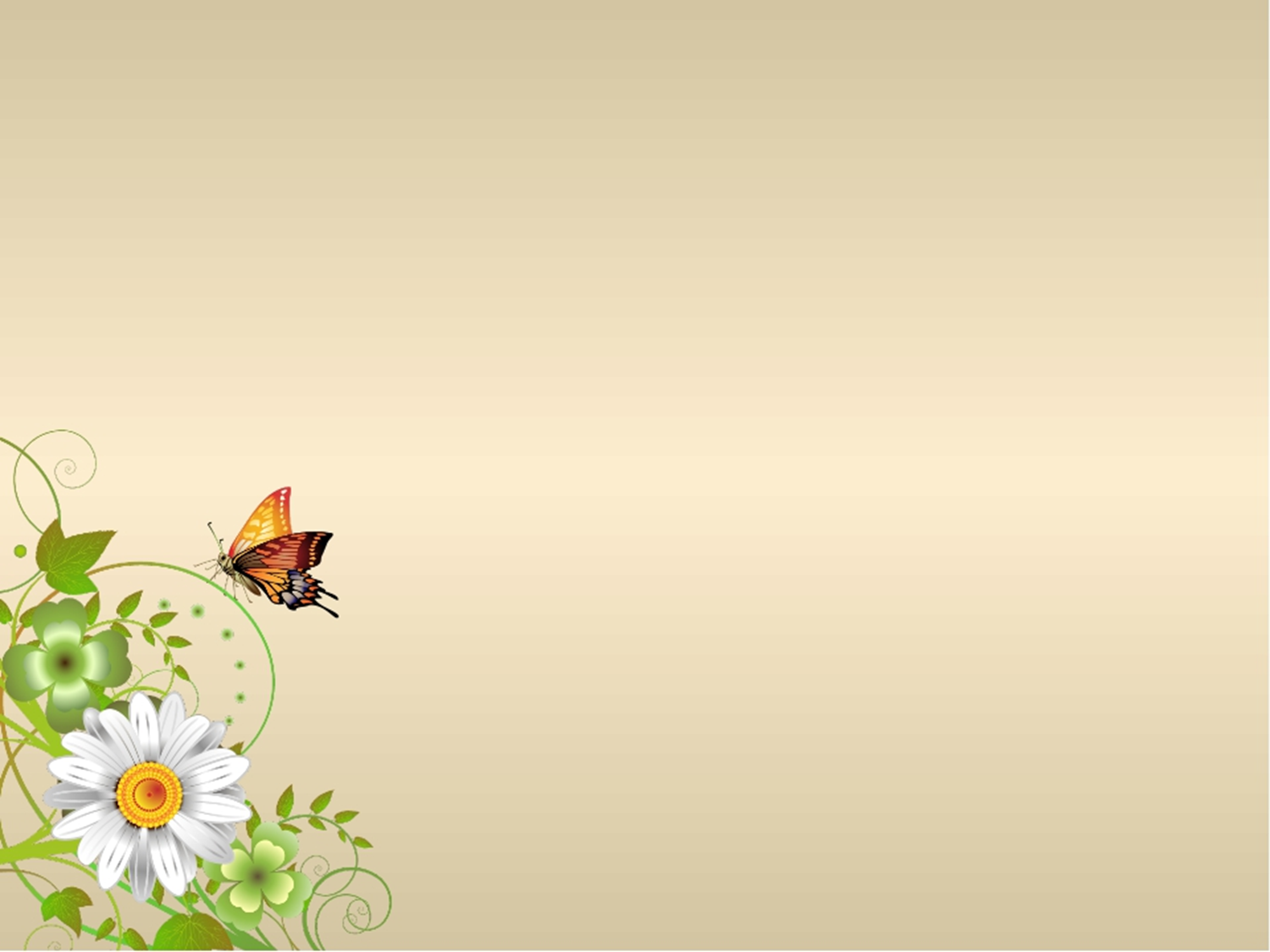 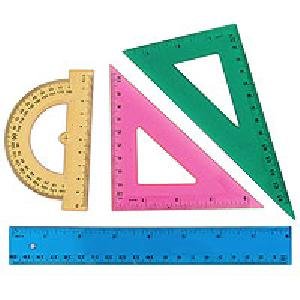 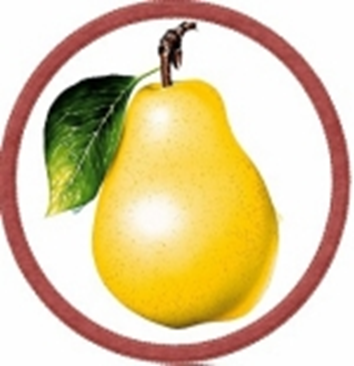 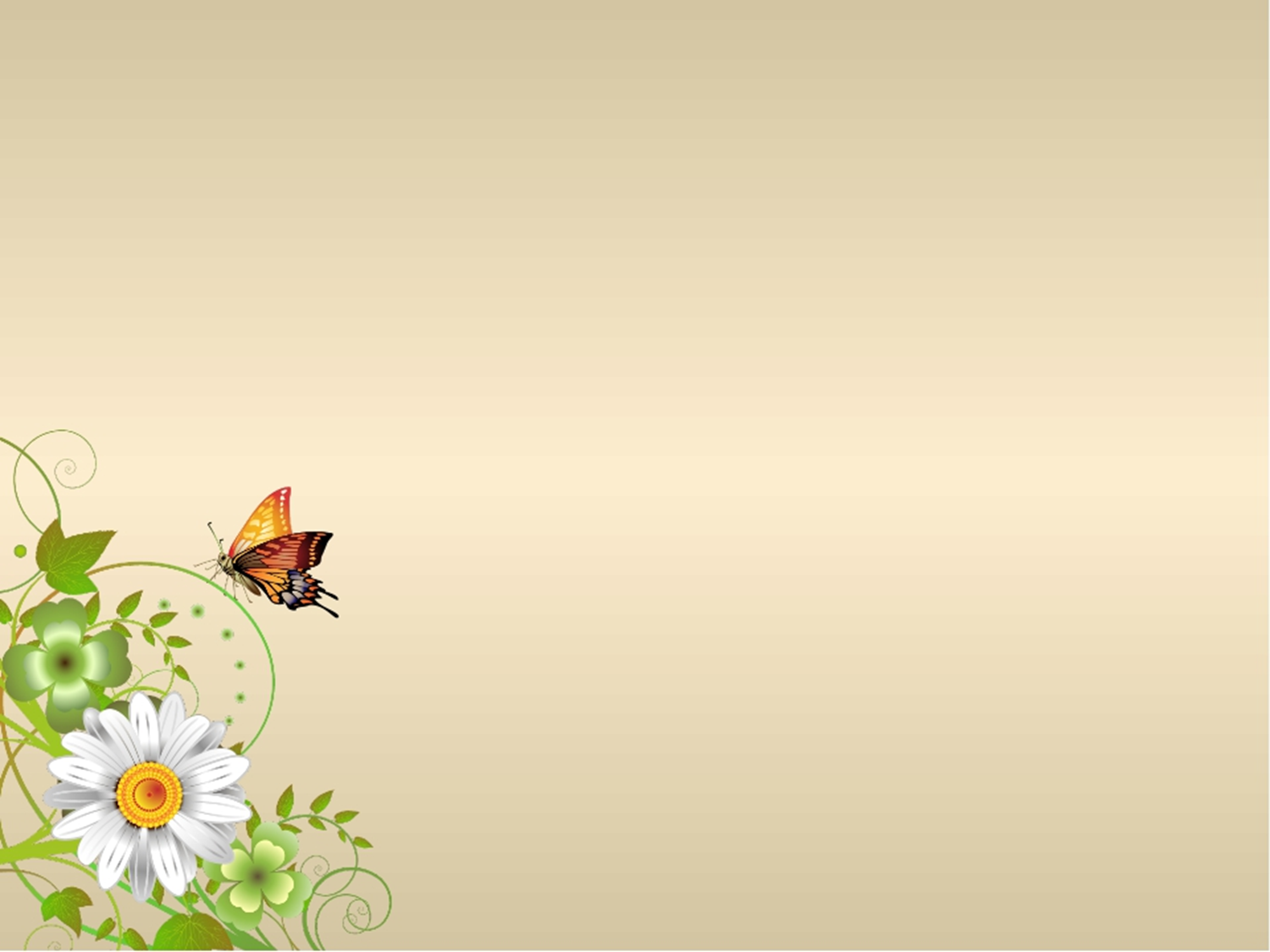 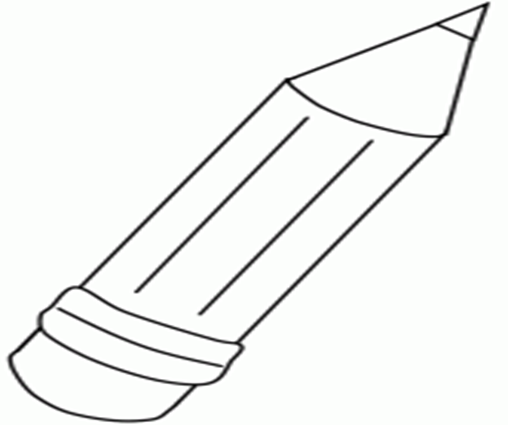 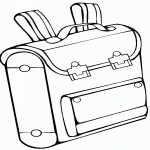 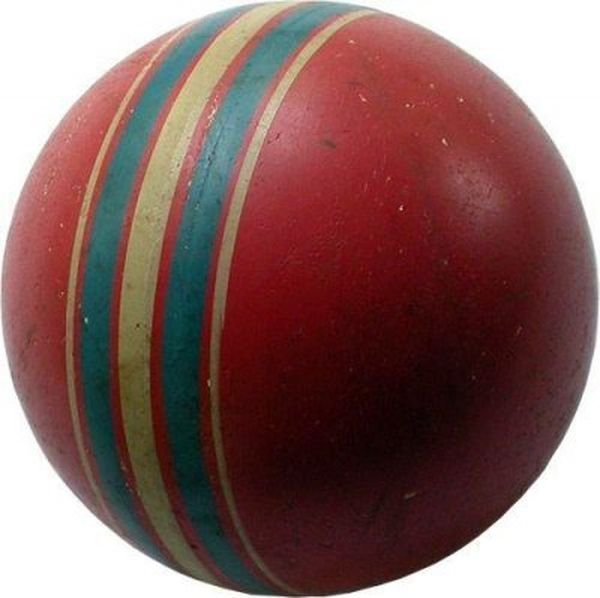 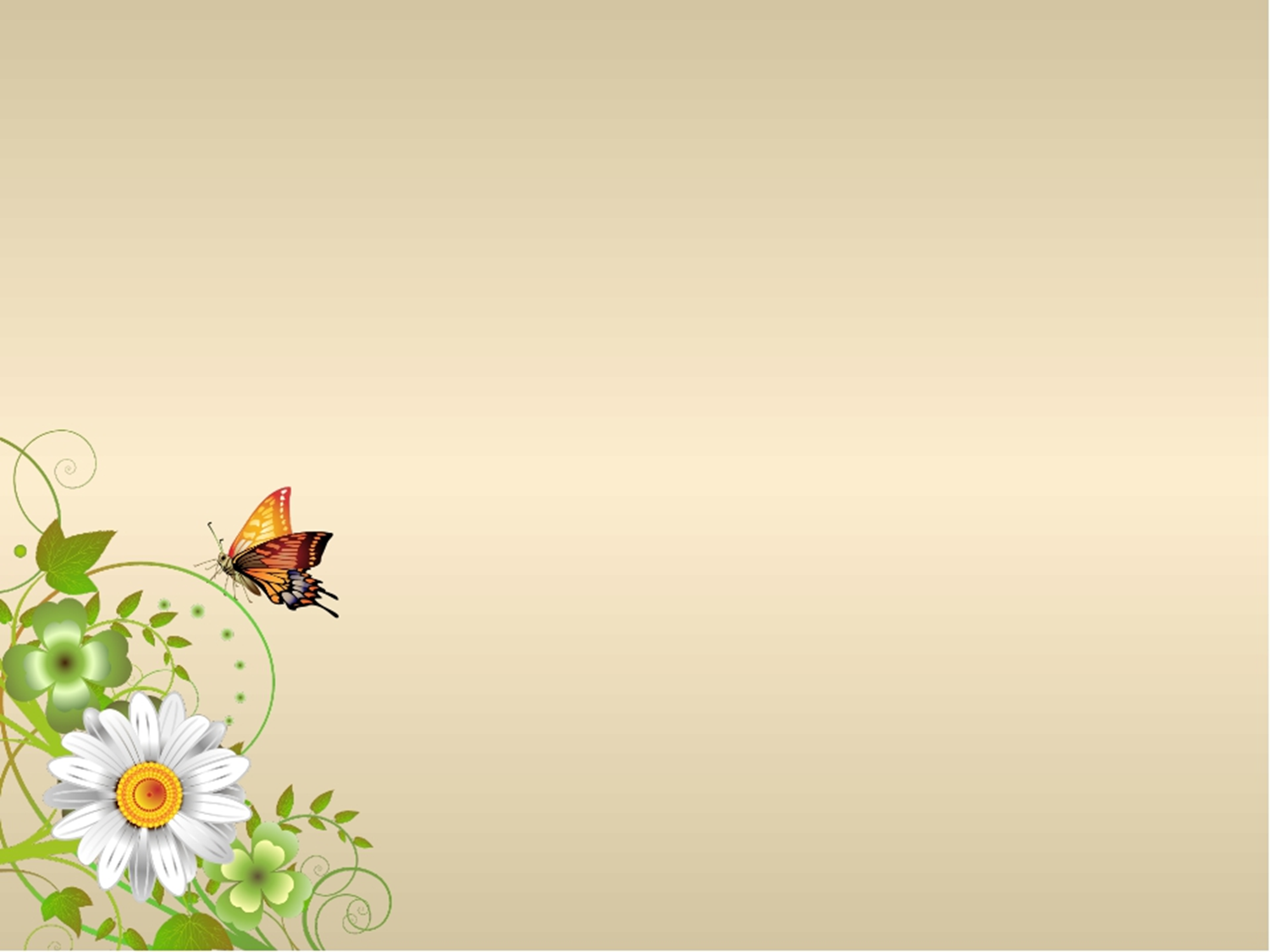 Выучи стихотворение. До свиданья, детский сад!
Детский сад, пора прощаться.
Скоро в школу нам пора.
Очень жалко расставаться,
Погрустнела детвора.  
 
И петрушка нос повесил,
Буратино не шалит,
Мойдодыр с утра не весел,
И щенок, и Айболит.
 
В ранец собраны тетради, 
А в пенал – карандаши.
Мы стоим как на параде.
Перед нами малыши.
 
Им оставлены машины,
Куклы, кубики и мячик.
Стали мы совсем большими,
На прощанье не заплачем.